Эпоха Возрождения
 ( Ренессанса )
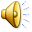 Урок МХК в 10 классе


Подготовила учитель 
русского языка и литературы Желтова О. А.
Эпиграф
…Настали сроки: струны вновь запели,
И краски вновь зардели с полотна.

Из дряхлой Византии в жизнь – весна
Вошла, напомнив о любви, о теле;
В своих созданьях Винчи, Рафаэли
Блеск бытия исчерпали до дна.

Стремились все – открыть, изобрести,
Найти, создать…Царила в эти годы
Надежда – вскрыть все таинства природы.
                                                                      И. Бунин
Истоки Возрождения
Термин «Возрождение» 
   (по-французски «ренессанс», по-итальянски «ринашименто»), подчеркивающий возвращение культурных идеалов античности, появился в XVI веке для определения новой культурной эпохи, сменившей Средневековье
Признаки культурного смысла Возрождения
расцвет культуры;
переворот в культуре;
переходный культурный этап;
восстановление античности
Изменения в мировоззрении
Средневековье
В центре интересов бог
Проповедь пассивности
Каноничность
Анонимность
Цикличность восприятия
Аскетизм
Возрождение
В центре интересов человек
Проповедь активности
Варьета 
( разнообразие)
Авторство
Линейное восприятие времени
Гуманизм
Что же такое гуманизм?
Гуманизм – это направление в философии, науке и искусстве, в котором внимание концентрируется на качествах человека. Человек в гуманизме рассматривается как «мера всех вещей», и критерием оценки чего бы то ни было в гуманизме считается благополучие человека
Эпоха Возрождения ( хронология)
Конец 13 - первая половина 14 века – 
                                               проторенессанс («треченто»)
Вторая половина 14-15 века – 
                                             раннее Возрождение («кватроченто»)
Конец 15-первые три десятилетия 16 веков – 
                                            высокое Возрождение («чинквеченто»)
Вторая половина 16 века – 
                                            позднее Возрождение.
Проторенессанс «протос»- «первый» ( конец XIII-XIV вв.)
Проторенессанс подготовил наступление Ренессанса

Черты нового особенно ярко проявились в творчестве Джотто ди Бондоне (1266/76 - 1337 гг.). 
Лучшее творение Джотто - фрески в капелле дель Арена в Падуе, посвященные жизни Христа, Марии и ее родителей Иоакима и Анны. 
Джотто впервые совершенно иначе истолковывает события Священного писания
Джотто «Поцелуй  Иуды»
Раннее Возрождение (XV в., кватроченто)
Кватроченто - это радостный, мощный взлет итальянского искусства.
Обилие талантов, высокий уровень художественных произведений поражают. Искусство играло огромную роль в жизни этой эпохи.
В ее начале стоят три величайших художника Флоренции:
архитектор Филиппо Брунелески (1377 -1446) 
скульптор Донателло (1386 - 1466) 
живописец Мазаччо (1401 - 1428)
[Speaker Notes: Кватроченто - это радостный, мощный взлет итальянского искусства.
Обилие талантов, высокий уровень художественных произведений поражают. Искусство играло огромную роль в жизни этой эпохи.
В ее начале стоят три величайших художника Флоренции:
архитектор Филиппо Брунелески (1377 -1446) 
скульптор Донателло (1386 - 1466) 
живописец Мазаччо (1401 - 1428)]
Брунеллески - (1377 -1446) Собор Санта-Мария дель Фьере
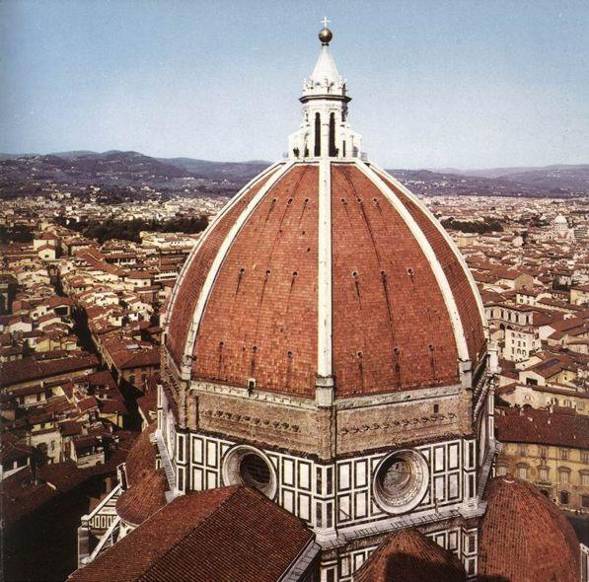 Браманте. Церковь Санта-Мария делла Грация
Замок Шенонсо во Франции
Интерьер замка Шенонсо
Замок Шамбор во Франции
Донателло - (1386 - 1466).
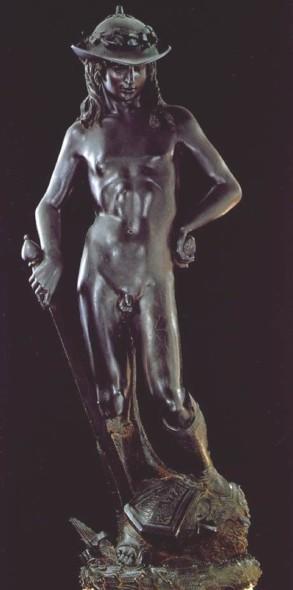 Статуя Давида работы Донателло явилась первым изображением обнаженного человеческого тела в статуарной скульптуре Возрождения
[Speaker Notes: Начало расцвета Возрождения в скульптуре связано с творчеством Донателло - (Донато ди Никколо би Бетто Барди), - (1386 - 1466). Он также, как и Брунелески новатор в своей сфере искусства. Он возродил типы произведений, не создававшихся со времен античности: отдельно стоящую круглую скульптуру, обнаженную фигуру, конный памятник, скульптурный портрет.
"Юный Давид". Образ Давида был одним из самых привлекательных для людей эпохи Возрождения: простой человек выдвинулся благодаря своей смелости и любви к народу. Итальянский скульптор, один из крупнейших мастеров Раннего Возрождения. В творчестве Донателло воплотились свойственные искусству Ренессанса поиски новых, реалистических средств изображения действительности, пристальное внимание к человеку и его духовному миру.
 Донателло одним из первых художественно осмыслил опыт античного искусства и пришёл к созданию классических форм ренессансной скульптуры. Влияние творчества Донателло на развитие итальянского искусства эпохи Возрождения было огромным. Его достижения были восприняты многими скульпторами и живописцами Возрождения.]
Донателло
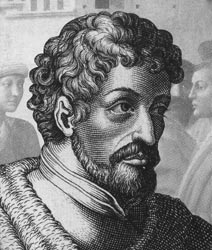 Мазаччо - (1401 -1428).
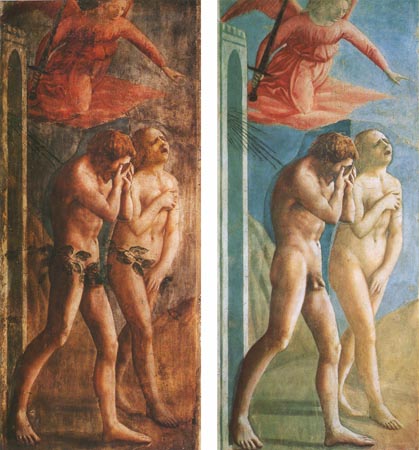 Изгнание из рая
[Speaker Notes: Мазаччо (Томмазо ди Джованни ди Симоне Гвиди) - (1401 -1428).
В живописи Мазаччо принадлежит роль преобразователя, хоть он и прожил всего 27 лет.
Главное произведение Мазаччо - росписи капеллы Бранкаччи в церкви Санта Мария дель Кармине, изображающие эпизоды из жизни св. Петра и два библейских сюжета "Грехопадение" и "Изгнание из рая". В этой фреске многое в живописи сделано впервые: анатомически правильно изображены обнаженные тела; с помощью светотени моделирован их объем; фигуры представлены в естественном, свободном движении; выразительные, живые позы; Адам и Ева прекрасны, несмотря на грехопадение.
Мазаччо довел до конца завоевание живописью трехмерного пространства.]
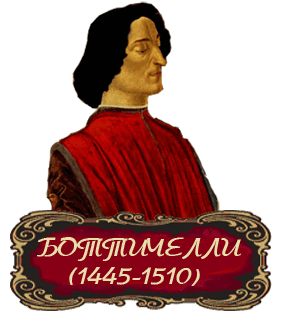 (настоящее имя Алессандро ди Мариано ди Ванни Филипепи)
Sandro_Botticelli
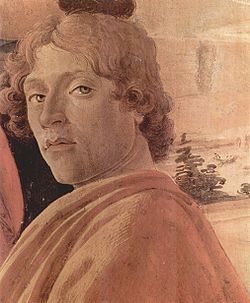 Портрет Симоны Веспуччи
«Поклонение волхвов»
Портрет молодого человека с печатью Козимо Медичи
«Рождение Венеры»
«Оплакивание Христа»
«Весна»
Портрет Джулиано Медичи
Венера и Марс
Портрет Данте